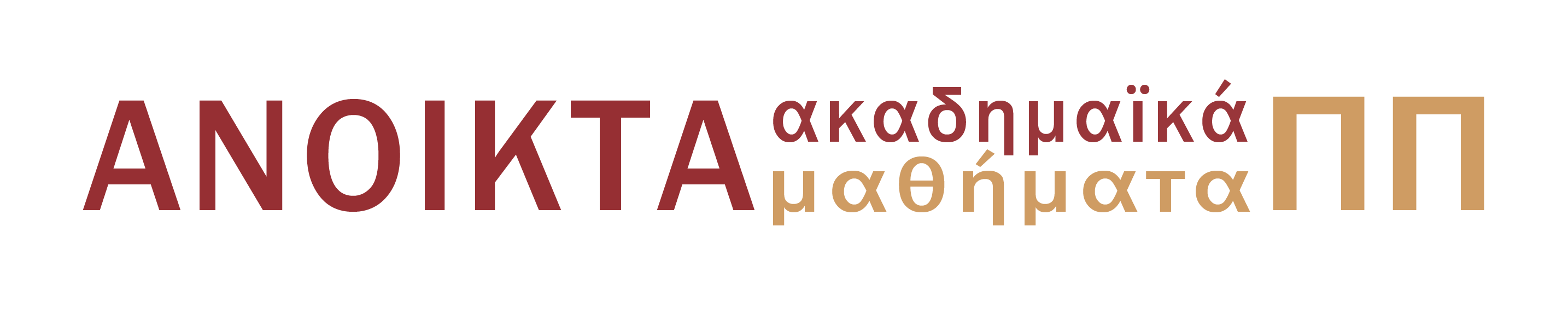 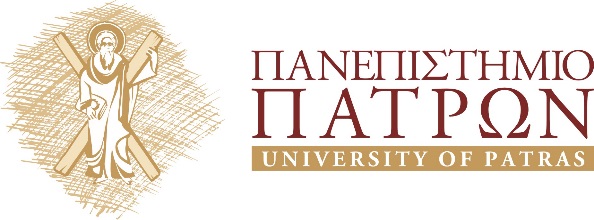 Διδακτική της Πληροφορικής και των ΤΠΕΜάθημα επιλογής ΣΤ’ εξάμηνο, Τμήμα Επιστημών της Εκπαίδευσης και της Αγωγής στην Προσχολική Ηλικία, Πανεπιστήμιο Πατρών
Εργαστήριο 8 :  Scratch (Μέρος 8ο)

Δημήτριος Νικολός
ΤΕΕΑΠΗ
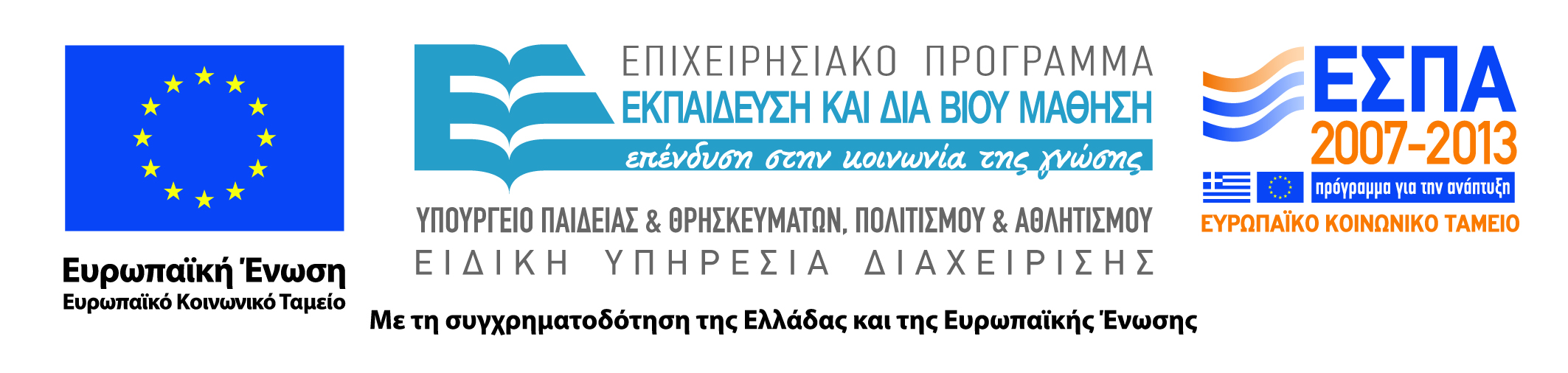 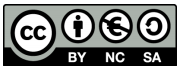 Άδειες Χρήσης
Το παρόν εκπαιδευτικό υλικό υπόκειται σε άδειες χρήσης Creative Commons. 
Για εκπαιδευτικό υλικό, όπως εικόνες, που υπόκειται σε άλλου τύπου άδειας χρήσης, η άδεια χρήσης αναφέρεται ρητώς.
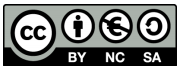 Χρηματοδότηση
Το παρόν εκπαιδευτικό υλικό έχει αναπτυχθεί στα πλαίσια του εκπαιδευτικού έργου του διδάσκοντα.
Το έργο «Ανοικτά Ακαδημαϊκά Μαθήματα στο Πανεπιστήμιο Πατρών» έχει χρηματοδοτήσει μόνο τη αναδιαμόρφωση του εκπαιδευτικού υλικού. 
Το έργο υλοποιείται στο πλαίσιο του Επιχειρησιακού Προγράμματος «Εκπαίδευση και Δια Βίου Μάθηση» και συγχρηματοδοτείται από την Ευρωπαϊκή Ένωση (Ευρωπαϊκό Κοινωνικό Ταμείο) και από εθνικούς πόρους.
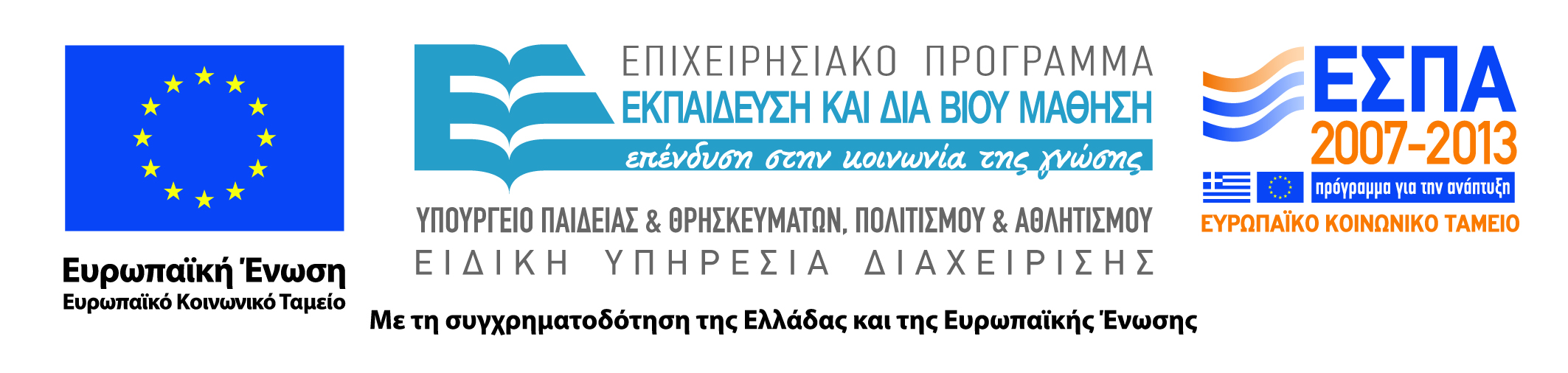 Σκοπός
Εισαγωγή στην έννοια και χρήση Κλώνων
Τι είναι ο Κλώνος
Πότε χρησιμοποιούνται
Διαφορά κλώνου - στάμπας
4
Κλωνοι
Αντικείμενο 8ου εργαστηρίου
5
Κλώνοι
Τι πιστεύετε πως είναι;
6
Κλώνοι
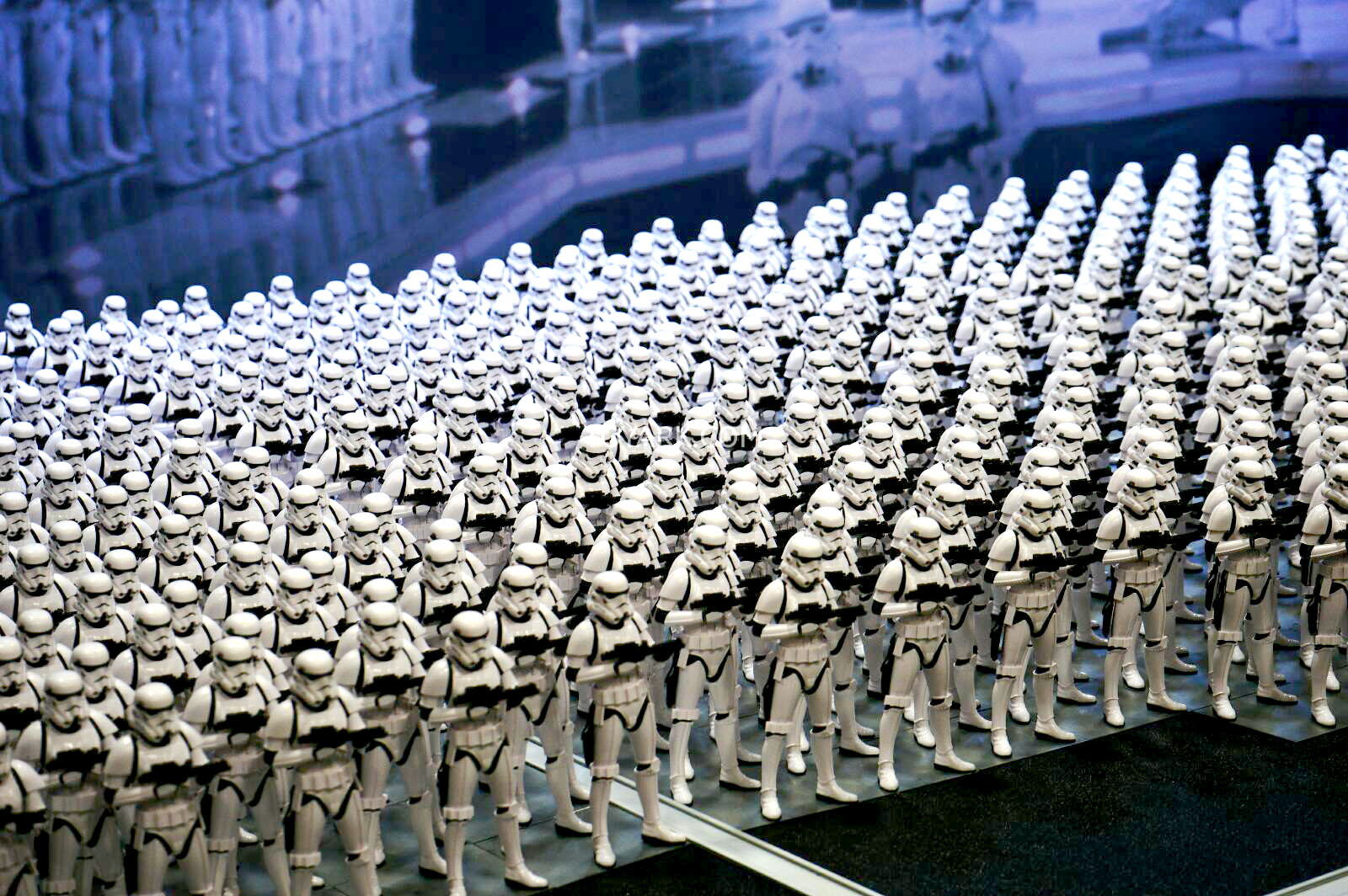 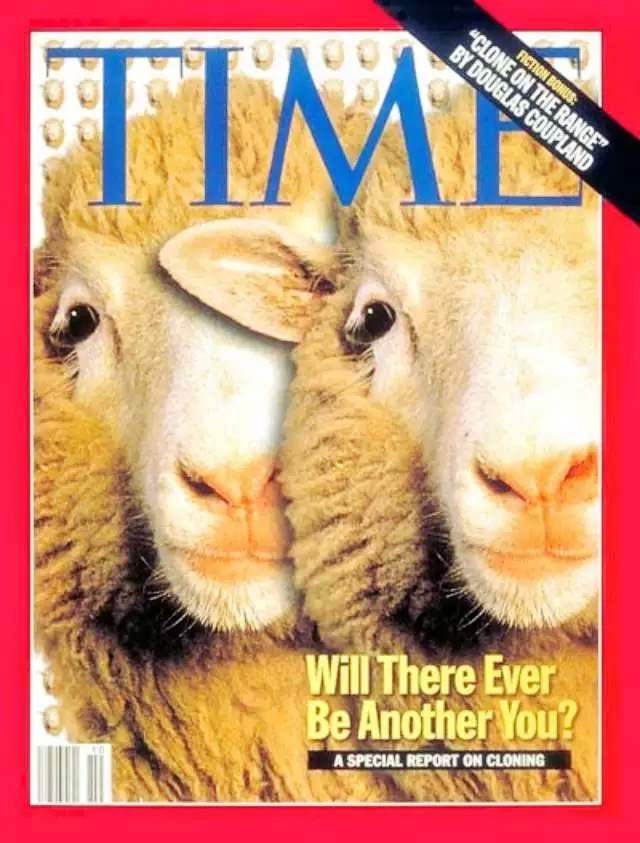 7
Πολλά στιγμιότυπα
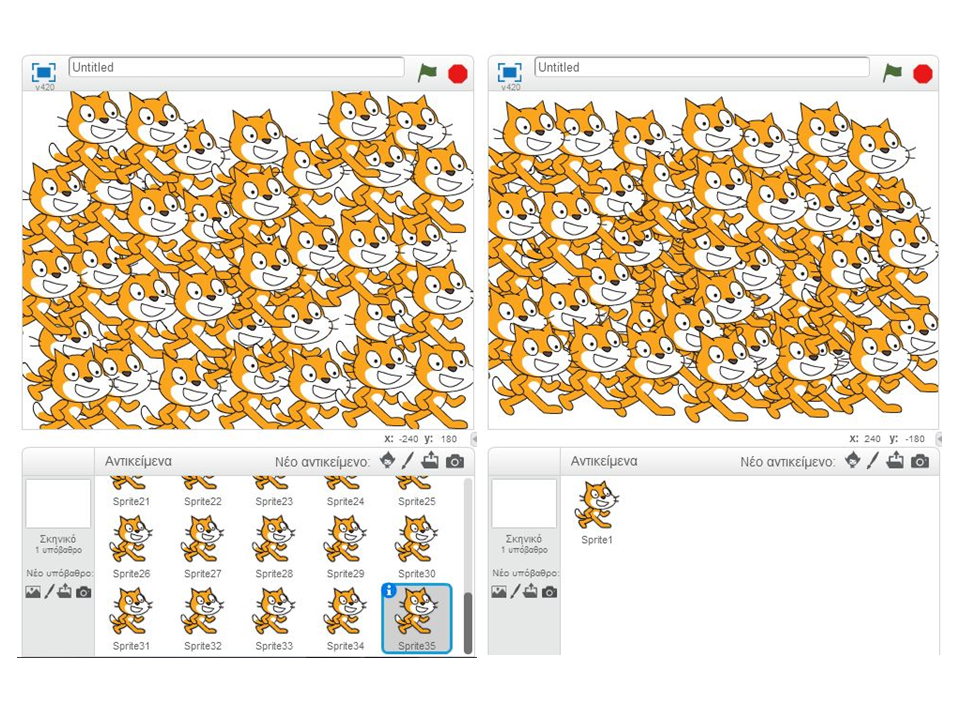 Μία αλλαγή μπορεί να γίνει αυτόματα σε όλα τα στιγμιότυπα
8
Πότε χρησιμοποιούμε κλώνους;
Όταν χρειαζόμαστε πολλά ίδια αντικείμενα
Ένα παράδειγμα: Βροχή!
9
Βροχή!
https://scratch.mit.edu/projects/67449256/
Τα βασικά:
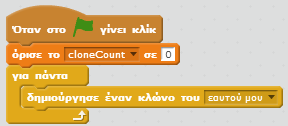 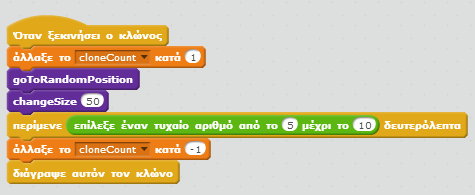 10
Βίντεο
https://www.youtube.com/watch?v=vve-o438LxA
From seconds to hours of gameplay
11
Κλικ σε ένα αστέρι
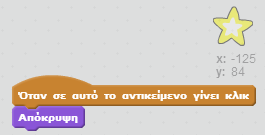 12
Εξαφάνιση αστεριού
13
Κλώνοι
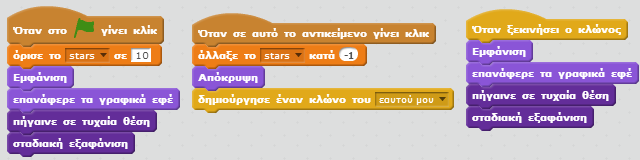 14
Κλώνοι ή στάμπα;
https://scratch.mit.edu/projects/67458402/






Η στάμπα είναι μόνο εικόνα!
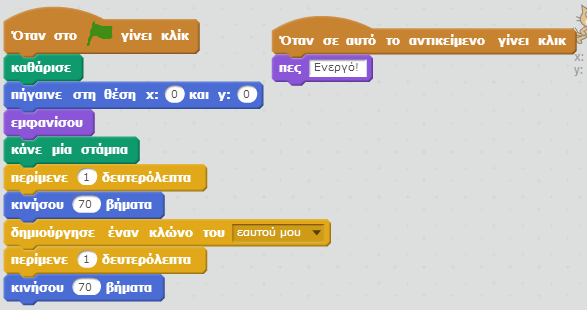 15
Κλώνοι
Η συμπεριφορά «κληρονομείται» στους κλώνους




Όταν στους κλώνους γίνει κλικ τότε θα εξαφανίζονται και εκείνοι
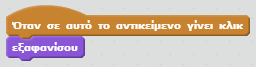 16
Κλώνοι
Ωστόσο κάθε κλώνος έχει το δικό του μέγεθος και τις δικές του ιδιότητες.

Μπορεί ακόμη και να έχει δικές του μεταβλητές (τοπικές).
17
Πόσοι
Πόσους κλώνους μπορούμε να εισάγουμε;

Γιατί πιστεύετε ότι υπάρχει αυτός ο περιορισμός;
18
[Speaker Notes: Ο περιορισμός είναι 300 κλώνοι. Ο λόγος είναι πως η μνήμη του υπολογιστή μας είναι περιορισμένη.]
Εργασία για το σπίτι
Προχωρήστε το τελικό σας έργο και υποβάλλετε την πρόοδό σας
ΑΝ έχει χρειαστεί να αλλάξετε τις προδιαγραφές που έχετε ορίσει, υποβάλλετε τις νέες προδιαγραφές με αιτιολόγηση
19
Σημειωματα
Σημείωμα Ιστορικού Εκδόσεων Έργου
Το παρόν έργο αποτελεί την έκδοση 1.0.

Έχουν προηγηθεί οι κάτωθι εκδόσεις:
-
Σημείωμα Αναφοράς
Copyright Πανεπιστήμιο Πατρών, Βασίλειος Κόμης. «Διδακτική της Πληροφορικής και των Τεχνολογιών της Πληροφορίας και των Επικοινωνιών: Scratch (Μέρος 8ο)». Έκδοση: 1.0. Πάτρα, 2015.


Διαθέσιμο από τη δικτυακή διεύθυνση:
https://eclass.upatras.gr/courses/PN1477/
Σημείωμα Αδειοδότησης
Σημείωμα Αδειοδότησης Το παρόν υλικό διατίθεται με τους όρους της άδειας χρήσης Creative Commons Αναφορά, Μη Εμπορική Χρήση Παρόμοια Διανομή 4.0 [1] ή μεταγενέστερη, Διεθνής Έκδοση. Εξαιρούνται τα αυτοτελή έργα τρίτων π.χ. φωτογραφίες, διαγράμματα κ.λ.π., τα οποία εμπεριέχονται σε αυτό και τα οποία αναφέρονται μαζί με τους όρους χρήσης τους στο «Σημείωμα Χρήσης Έργων Τρίτων».
 


[1] http://creativecommons.org/licenses/by-nc-sa/4.0/ 

Ως Μη Εμπορική ορίζεται η χρήση: 
• που δεν περιλαμβάνει άμεσο ή έμμεσο οικονομικό όφελος από την χρήση του έργου, για το διανομέα του έργου και αδειοδόχο
 • που δεν περιλαμβάνει οικονομική συναλλαγή ως προϋπόθεση για τη χρήση ή πρόσβαση στο έργο
 • που δεν προσπορίζει στο διανομέα του έργου και αδειοδόχο έμμεσο οικονομικό όφελος (π.χ. διαφημίσεις) από την προβολή του έργου σε διαδικτυακό τόπο 

Ο δικαιούχος μπορεί να παρέχει στον αδειοδόχο ξεχωριστή άδεια να χρησιμοποιεί το έργο για εμπορική χρήση, εφόσον αυτό του ζητηθεί.
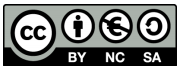 Διατήρηση Σημειωμάτων
Οποιαδήποτε αναπαραγωγή ή διασκευή του υλικού θα πρέπει να συμπεριλαμβάνει:
το Σημείωμα Αναφοράς
το Σημείωμα Αδειοδότησης
τη δήλωση Διατήρησης Σημειωμάτων
το Σημείωμα Χρήσης Έργων Τρίτων (εφόσον υπάρχει)
μαζί με τους συνοδευόμενους υπερσυνδέσμους.
Σημείωμα Χρήσης Έργων Τρίτων
Το Έργο αυτό κάνει χρήση των ακόλουθων έργων:
Εικόνες/Σχήματα/Διαγράμματα/Φωτογραφίες
Οποιασδήποτε μορφής  υλικό περιλαμβάνεται στο ανωτέρω έργο και δεν αναφέρεται σε ξεχωριστή πηγή αναφοράς, τότε αποτελεί πνευματική ιδιοκτησία του διδάσκοντα Καθηγητή, Βασίλη Κόμη.
Τέλος 8ου Εργαστηρίου
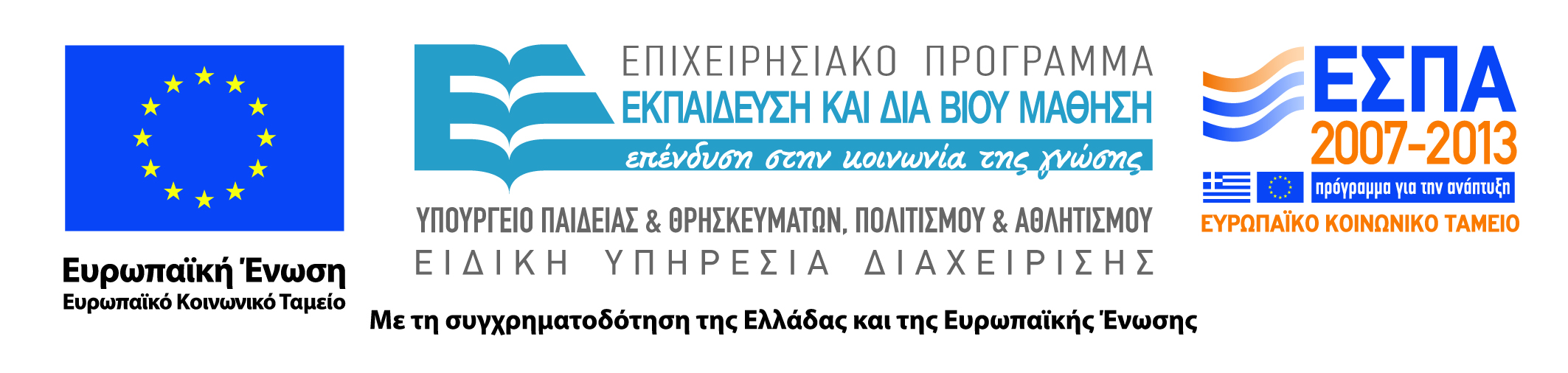 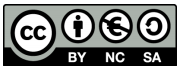